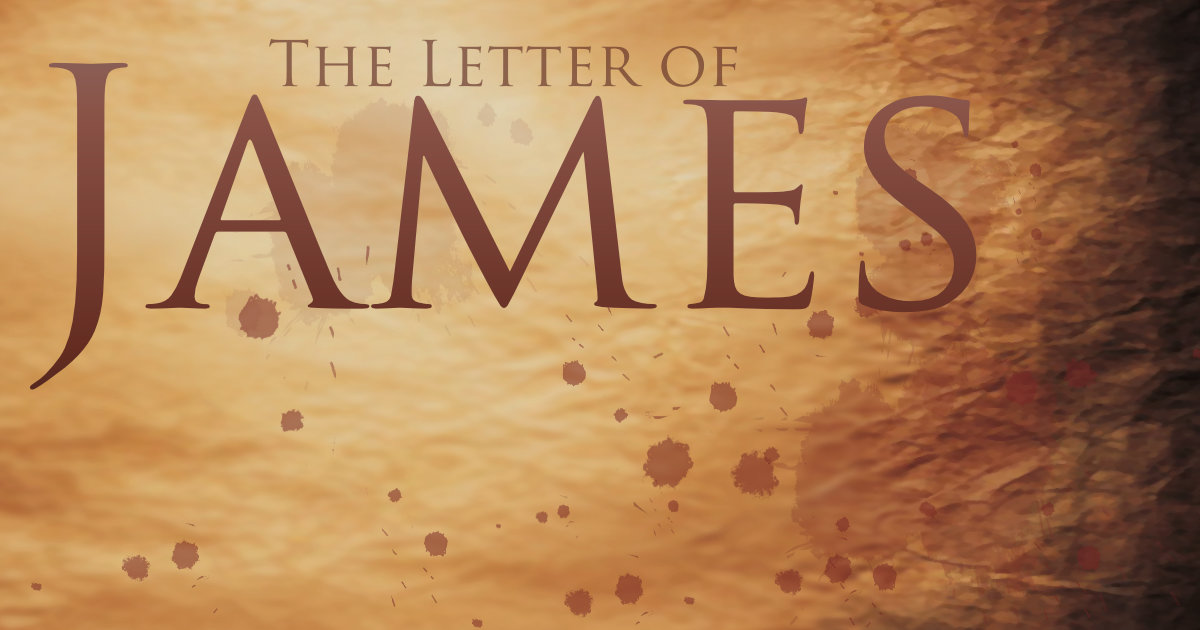 Practical Christian Living
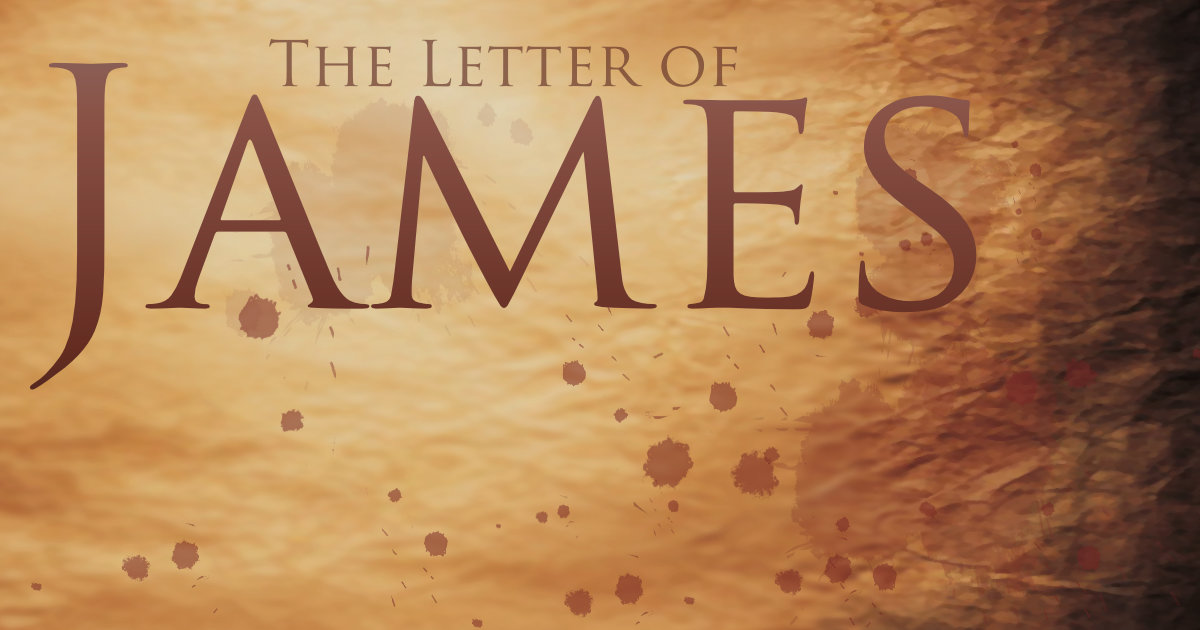 Introduction
“General” or “Catholic”
Universal in nature (not written to a specific church or group of churches)
7 “General” or “Catholic” Epistles
James 
1 and 2 Peter
Jude
1, 2, and 3 John
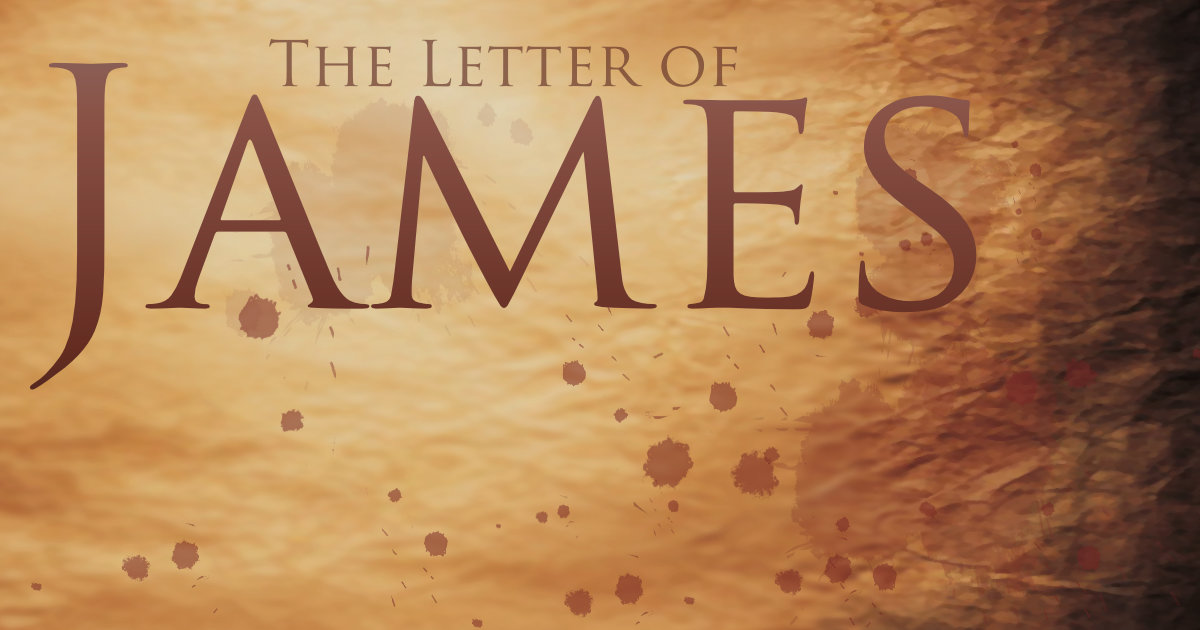 Introduction
“The Christian book of Proverbs”
Exhortation for practical Christian living
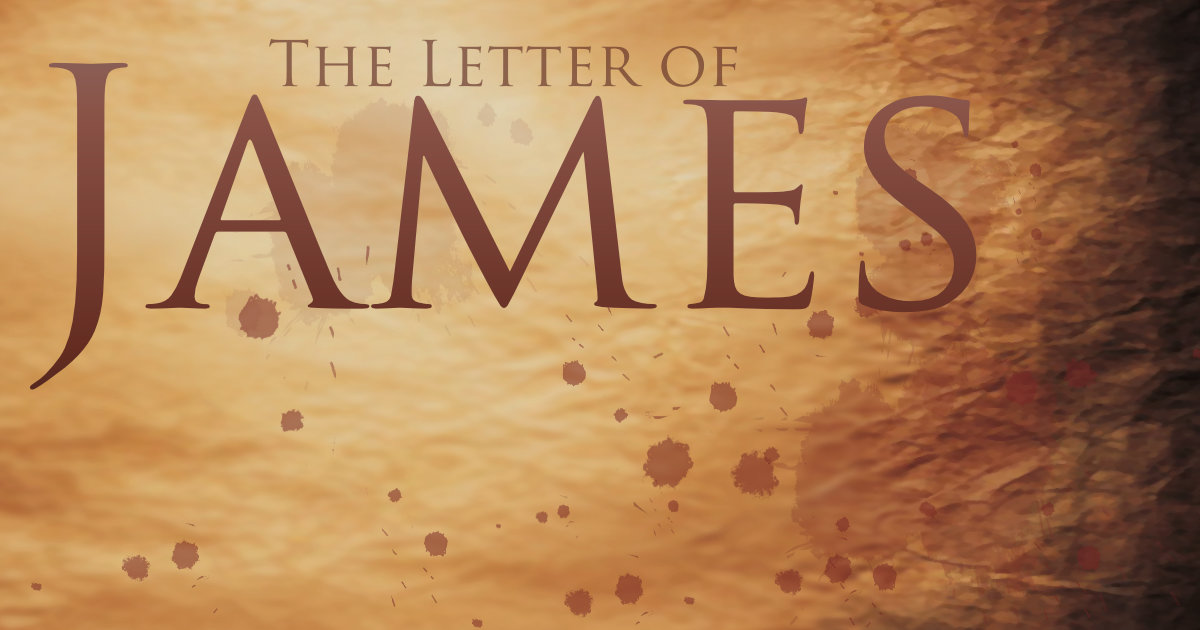 Introduction
Author
James, the brother of Jesus
Other possibilities…	
James, the son of Zebedee
James, the son of Alphaeus 
James, the father of Judas
Date Written
Between AD 42 – AD 65
Christians were scattered (after Acts 8)
James died anywhere from AD 62 – AD 65
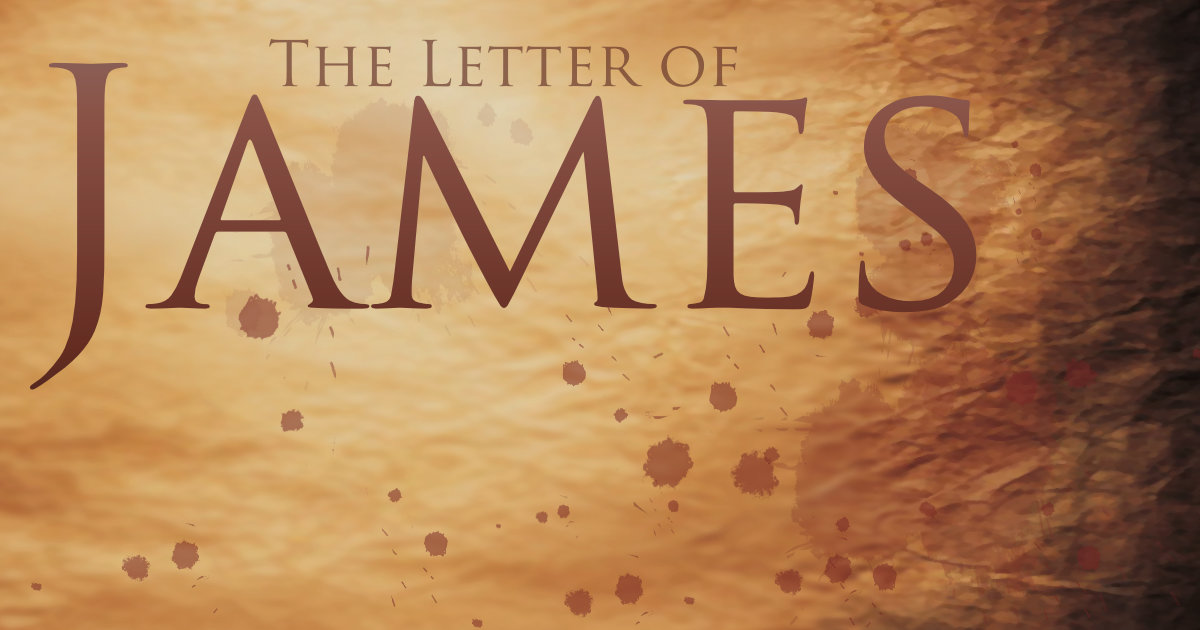 Introduction
Authenticity of James
The below cited from James in their work/writings
Clement of Rome (AD 96)
The Shepherd of Hermas (AD 97-140)
Polycarp (AD 155)
Gregory of Thaumaturgus (AD 250)
Dionysius of Alexandria (AD 260)
Origen (185 – 254 AD)
Eusebius (260 – 340 AD)
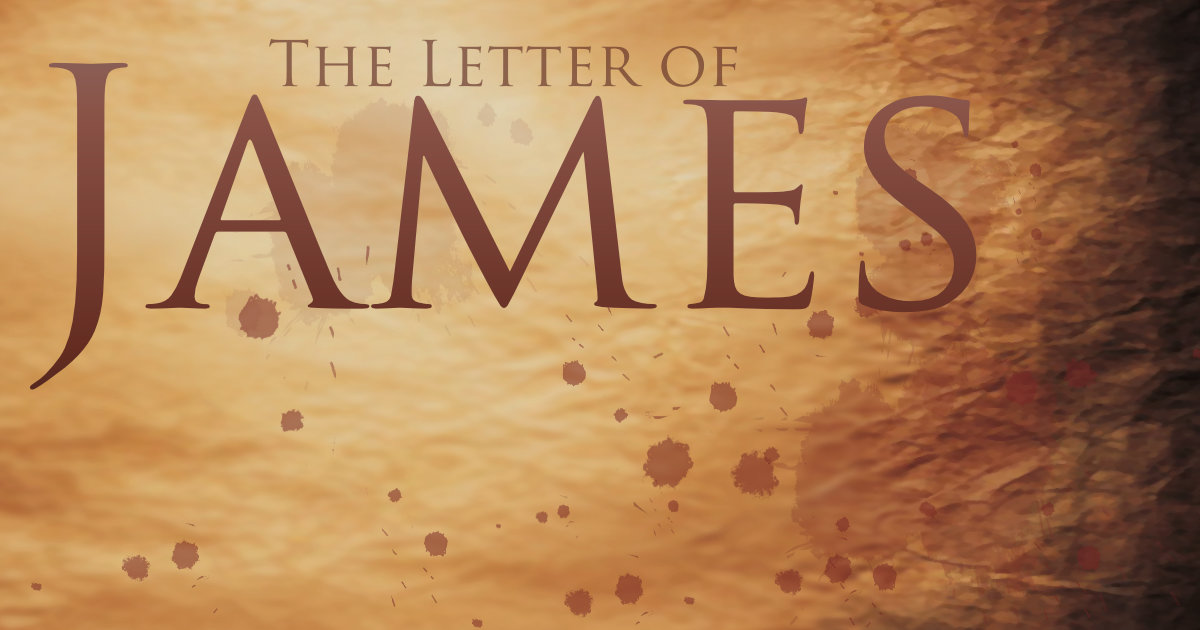 Introduction
Authenticity of James
The following manuscripts included James
Codex Vaticanus
Codex Sinaiticus
Codex Alexandrinus
Codex Ephraemi
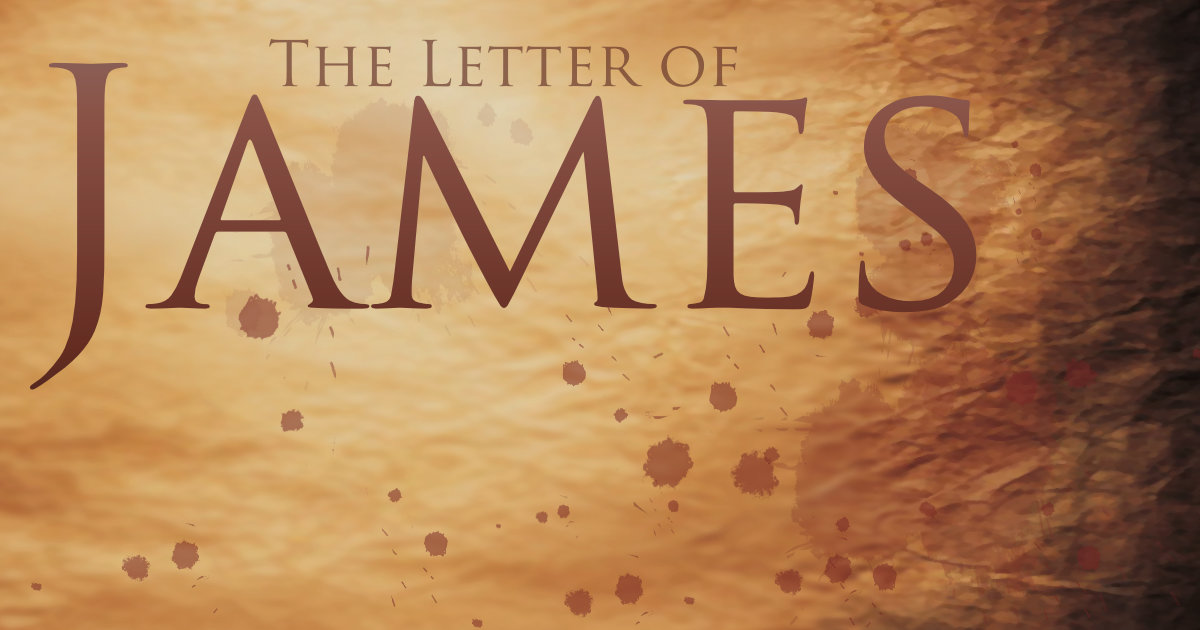 Introduction
Authenticity of James
Connection and relationship between James and Matthew (as well as other new testament writers)
The writing is penned by James, but the author is God
The pattern of sound words (2 Timothy 1:13) is present
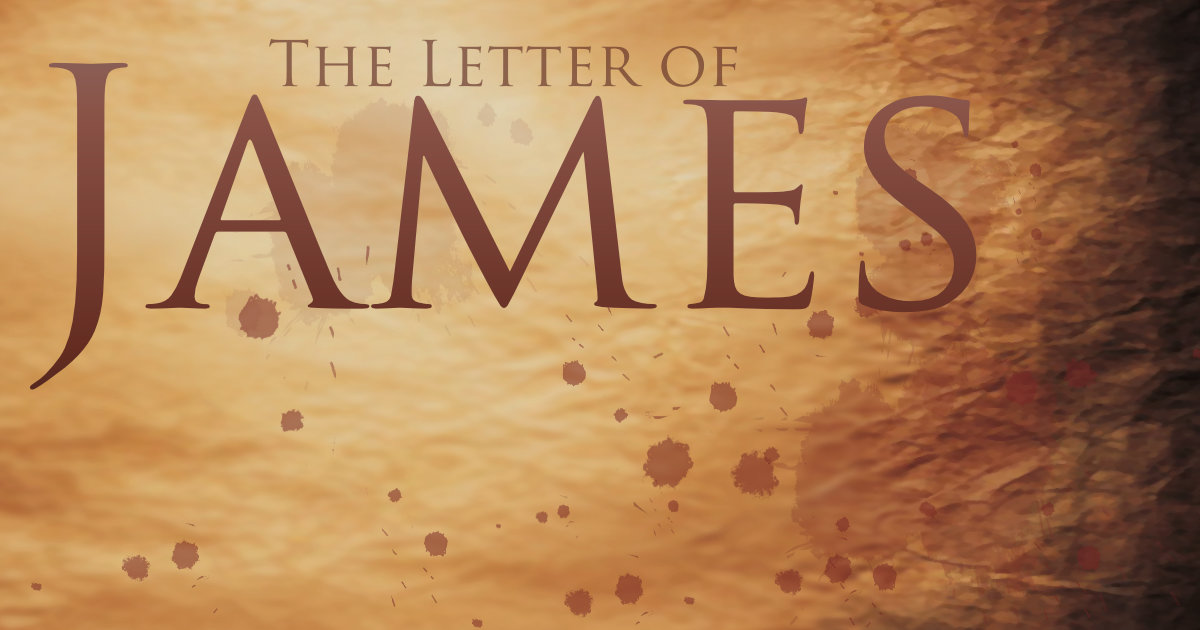 Introduction
Purpose for the writing of James
Possible theme
James 1:27 – “pure and undefiled religion”
The purpose is to help its readers to develop “pure and undefiled religion”
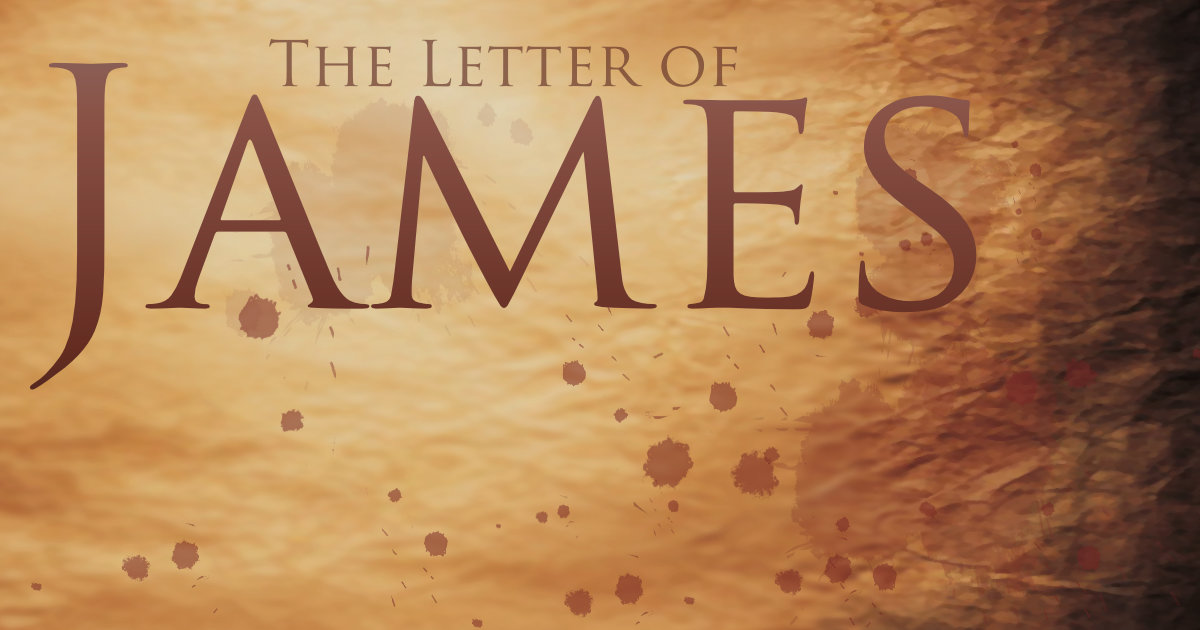 Introduction
Purpose for the writing of James
Contained within it…
How to endure trials
Rebukes prejudice
Condemns idle faith that does not work
Instructs one on the danger of the tongue and how to use it
Counsels one on how to minister the sick
Teaches against hypocrisy
Reveals the power of prayer
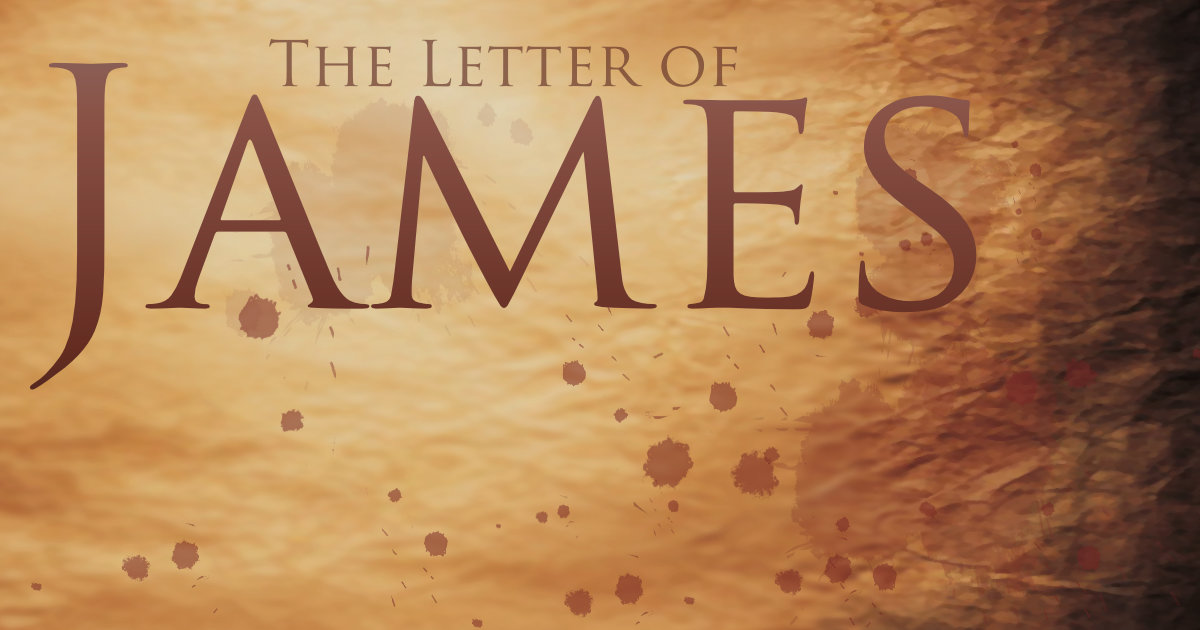 Salutations
“James”
James, the brother of Jesus
He was a witness of the resurrected Jesus
He is mentioned as a pillar of the church
He appears to be an early church leader
(Galatians 1:19; 2:9; 1 Corinthians 15:7; Acts 12:17; 15:13; 21:18)
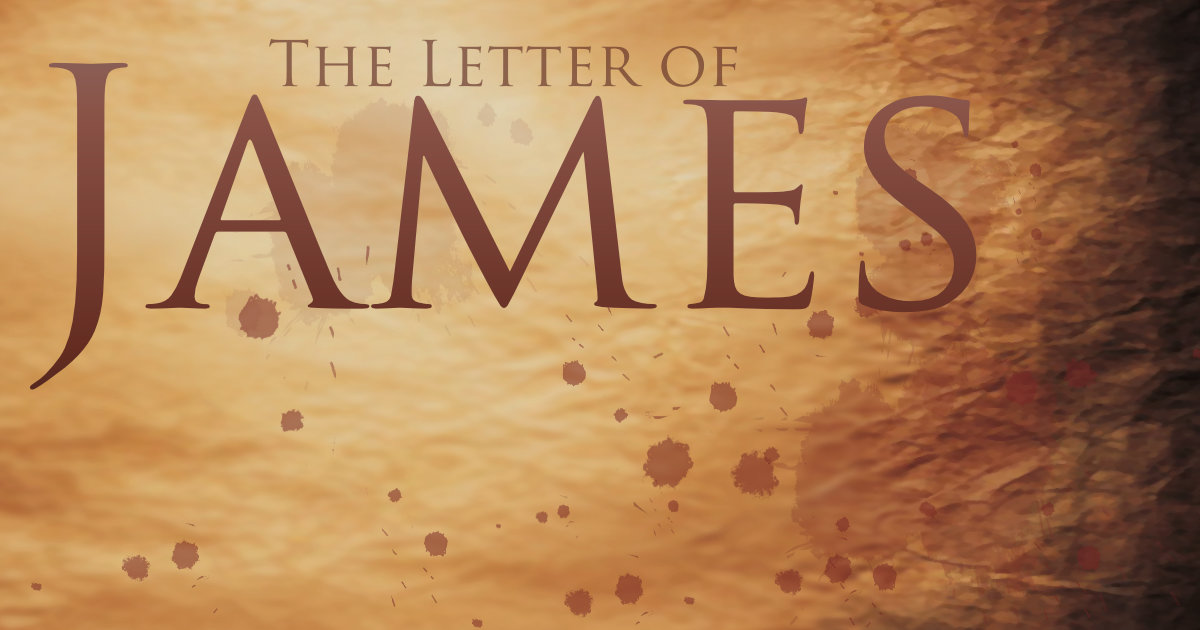 Salutations
“a bondservant”
Doulos – a slave, in bondage, not acting on own authority, completely obedient 
Romans 6 – after baptism we are now a slave to righteousness
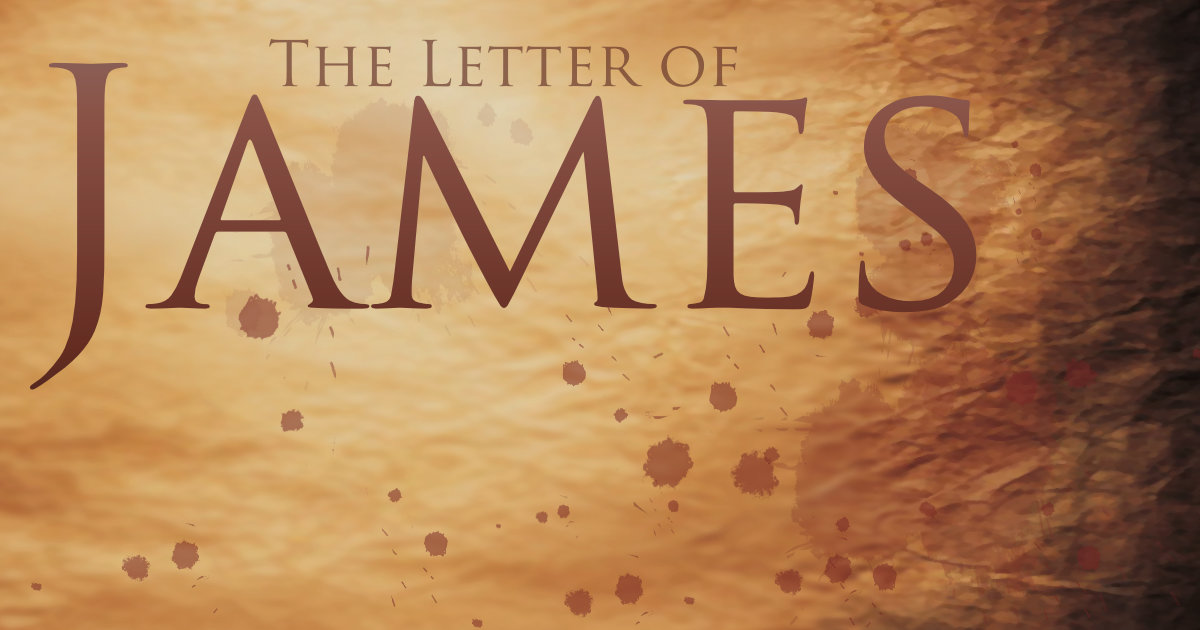 Salutations
“of God and Jesus Christ”
This is who he is a bondservant of, who he is a slave of and living for
He was in submission to the rule and authority of the Messiah – deliverer and king
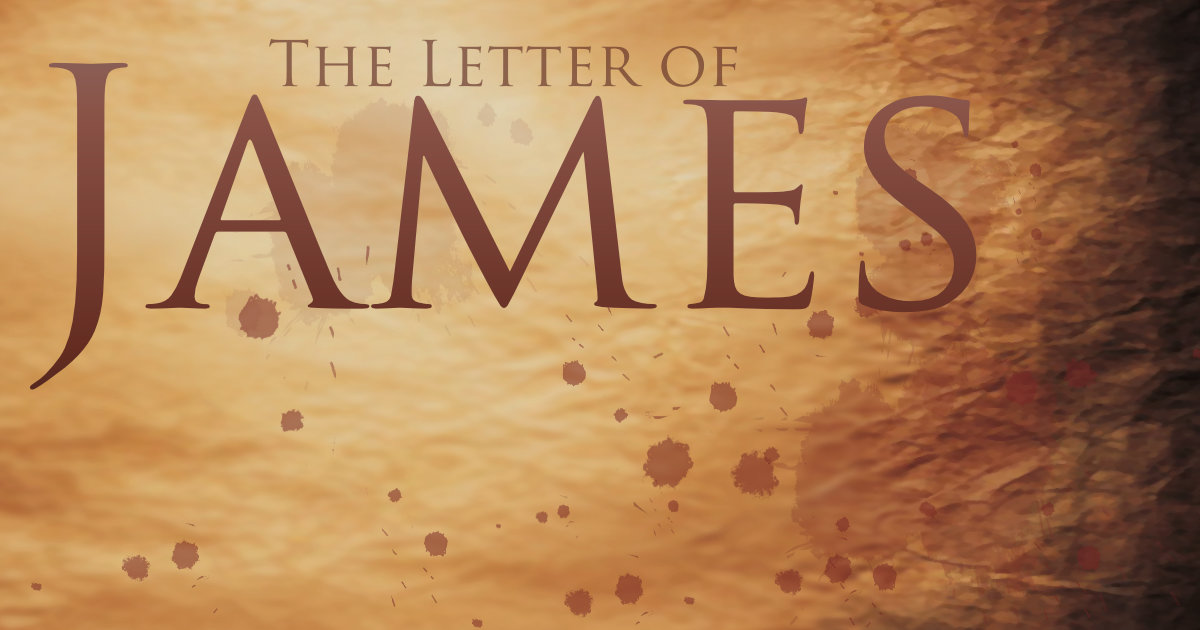 Salutations
“to the 12 tribes scattered abroad”
Jewish Christians or all Christians
Scattered abroad
These were those who had been scattered (Acts 8 – this occurred after the death of Stephen)